MY.HRW.COM
Navigating Help
The Dashboard
Click “Interactive Student Edition” for instructional videos and Personal Math Trainer
Next choose the unit, module and lesson
A new window will open
Click the big arrow to get to the next examples/videos
The Orange Personal Math Trainer (PMT) has 2 example questions based on the lesson
The Red PMT has 15-20 practice questions. Sometimes, this is HW.
Let’s check out the “Student Online Edition” next. It’s on the Dashboard.
Enter desired page number here.Every textbook page is available!
My AssignmentsClick “Start.” A new window will open with the questions.
Troubleshooting “pop up blocker” settings
In Chrome
Go to Settings
Scroll to the bottomclick “Advanced Settings”  Click “Content Settings” under “Privacy”
Find “Pop-ups”Click “Manage exceptions”
Type my.hrw.com in the list and click “done”
In Mozilla FirefoxGo to settings  Preferences
Make sure new windows open in a new tab
If it still won’t open…
Check the top of the window. If there’s a flashing yellow/orange/red notification, the website is trying to open the assignment. 
Allow it, and it will work.
On iPads and iphones
Go to settings
Click “Safari”
Find “Block Pop Ups”
DISABLE it
All done!
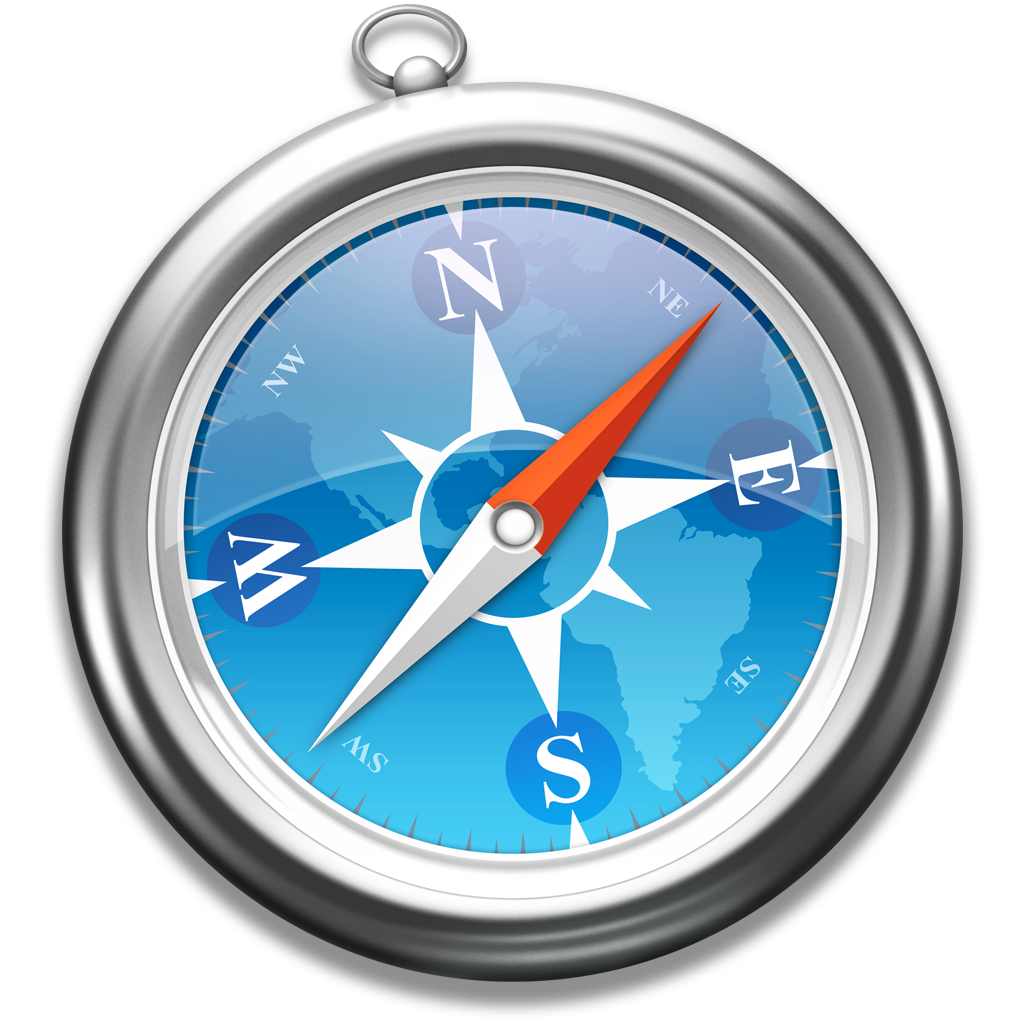 In SafariGo to “Preferences”
Click “Security”Disable “Block pop-up windows”
If you receive this error, simply log back in from Launchpad
I hope this is helpful!Email me with any other questions. manuega@boe.Richmond.k12.ga.us